For D – I Geography (Hon’s)Paper – Physical Geography                           BY                    Dr. ALPNA JYOTIDeptt. of Geography, Marwari College, Darbhanga                            LNM University, Darbhanga
CONTINENTAL DRIFT THEORY 
(egk}hih; izokg fl|kUr)
DISTRIBUTION OF LAND &WATER
Hkwry ds dqy {ks=Qy dk 70-8% {ks=Qy ij lkxjh; foLrkj vkSj 29-2 % {ks=Qy ij LFky Hkkx dk foLrkj ik;k tkrk gSA
75% ls vf/kd LFkyh; Hkkx mrjh xksyk)Z esa fLFkr gS tcfd tyh; Hkkx nf{k.kh xksyk)Z esaA
mrjh /kqzo tyh; Hkkx ls f?kjk gS vkSj nf{k.kh /kzqo LFkyh; Hkkx ls f?kjk gSA 
Egk}hih; ,oa egklkxjh; Hkkx f=Hkwtkdkj :i esa QSys gSaA
a/kjkry ij ty vkSj LFky Hkkx ,d nwljs ds foijhr fLFkfr esa ik, tkrs gSaA
CONTINENTAL DRIFT THEORY (egk}hih; izokg fl|kUr)
Shifting or drifting of continents from one place to another due to certain causes is known as CONTINENTAL DRIFT, and the theory that explains continental drift, is called CONTINENTAL DRIFT THEORY.
fdlh Hkh dkj.k ds ifj.kkeLo:i egk}hiksa dk ,d txg ls nwljh txg f[klduk o izokfgr gksuk egk}hik; izokg dgykrk gS vkSj og fl|kUr tks egk}hiksa ds izokg dh O;k[;k djrk gS] egk}hih; izokg fl|kUr dgykrk gSA
EVOLUTION OF THE CONCEPT OF CONTINENTAL DRIFT (egk}hih; izokg ladYiuk dk mn~Hko )
In 1596, Abraham Artellius propounded the concept of Continental Drift. (vczkge vkjVsfy;l ds }kjk 1596 esa ladYiuk dk izfriknu )
              Antonio Pellogrini in 1597 prepared a map showing  three of the continents united together. (vUVksfu;ks fiyfxzuh ds }kjk 1597 esa ladYiuk dk rhu egk}hiksa ds la;qDr ekufp= ds ek/;e ls leFkZu )
SCHOLARS RELATED TO CONTINENTAL DRIFT (egk}hih; izokg ls lEcfU/kr fo}ku )
YEAR			      NAME OF SCIENTIST
1596         -----------------       Abraham Artellius
1597         -----------------       Antonio Pellogrini
1620         ---------	              Francis Backon
1658         ---------	             P. Placet
1668         ---------	             Antonio Snider
1908         ---------	              F.B Taylor
1912         ---------	              Alfred Wegner
1924(Final Publication) -     Alfred Wegner
WEGNER’S CONTINENTAL DRIFT THEORY (Oksxuj dk egk}hih; izokg fl|kUr)
Wegner, at first propounded his theory in 1912 but due to spread of 1st world war, the theory did not come into light. 
(osxuj us loZizFke 1912 bZ0 esa egk}hih; izokg ladYiuk dk izfriknu fd;k ysfdu izFke fo”o;q) ds dkj.k ;g ladYiuk izdk”k esa ugha vk ldkA
WEGNER’S CONTINENTAL DRIFT THEORY (Oksxuj dk egk}hih; izokg fl|kUr)
Wegner took his further attempt in 1915, 1920 and 1922 also, but got the same fate.  Finally, he attempted in 1924 that came into light. 
  (osxuj us fQj 1915] 1920] 1922 fd;k vkSj vUrr% 1924 esa viuh ladYiuk dk izdk”ku viuh iqLrd ‘Die Entstehung Der Kontinente and Ozeane’ esa fd;kA)
WEGNER’S CONTINENTAL DRIFT THEORY (Oksxuj dk egk}hih; izokg fl|kUr)
osxuj ewyr% ,d _rqfoKkuosrk ¼Meteorologist½ Fkk vkSj og fo”o ds tyok;q lEcU/kh ifjorZu dk v/;;u dj jgk FkkA ysfdu mlds lkeus dqN fofp= rF; lkeus vk,&
Ba<k izns”k vUVkdZfVdk esa dks;yk dk ik;k tkuk tcfd dks;yk dks m’.kknzZ izns”k esa feyuk pkfg,A
WEGNER’S CONTINENTAL DRIFT THEORY (Oksxuj dk egk}hih; izokg fl|kUr)
jsfxLrkuh Hkkx esa Boulders dk ik;k tkuk tcfd bls Ba<s izns”k esa feyuk pkfg,A
N0 vesfjdk ,oa vfQzdk esa dkcksZfuQsjl fgekuhdj.k ds y{k.k feyrs gSaA
WEGNER’S CONTINENTAL DRIFT THEORY (Oksxuj dk egk}hih; izokg fl|kUr)
XykslksIVsfjl ouLifr;ksa dk foLrkj Hkh n0 vesfjdk] vfQzdk ,oa vkLVªsfy;k esa feyrs gSaA bl izdkj ds vusd fojks/kkRed rF;ksa dk ns[kdj osxuj ds lkeus O;k[;k djus dh tfVy leL;k mRiUu gqbZA
If continents remained stable (fLFkj), climatic zones shifted ( cny x;k ) .
If climatic zones remained stable(fLFkj),  continents drifted ( izokfgr gq, ).
WEGNER’S CONTINENTAL DRIFT THEORY (Oksxuj dk egk}hih; izokg fl|kUr)
Wegner’s continental drift starts from carboniferous  period. (dkcksZfuQsjl dky ls osxuj ds egk}hih; izokg dk izkjEHk gksrk gSA )
 Before the carboniferous period entire landmass was united together. 
(dkcksZfuQsjl dky ls igys lHkh egkns”k ,d gh txg la;qDr FksA ml izkphu la;qDr egk}hi dk uke Fkk& iSfUt;k ‘Pangaea’   )
iSfUt;k ‘Pangaea’ pkjks vksj qQSyk fo”kky tyjkf”k iSUFkkyklk ‘Panthalasa’ or Pre-modial sea dgykrk FkkA
WEGNER’S CONTINENTAL DRIFT THEORY (Oksxuj dk egk}hih; izokg fl|kUr)
osxuj us fuEu “kkL=ksa dk v/;;u ds vk/kkj ij f}rh; fodYi dks gh lgh ekuk fd “ If climatic zone remained stable, continents drifted” &&&
Palaeo-Climatology    ¼iqjktyok;q foKku½
Palaeo-Zoology           ¼iqjktUrq foKku½
 Palaeo-Geology 	     ¼iqjkHkwfoKku½
Palaeo-Botany	     ¼iqjkouLifr foKku½
Palaeontology	     ¼thokf”edh ½
Geo-Physics etc.          ¼Hkw&HkkSfrdh ½
WEGNER’S CONTINENTAL DRIFT THEORY (Oksxuj dk egk}hih; izokg fl|kUr)
Finally, Wegner confirmed on the second fact and  reached to the conclusion that–
 (2) If climatic zone remain stable ( fLFkj ),  continents drifted ( izokfgr gq, ). vFkkZr tyok;q dfVcU/k ges”kk fLFkj jgs gSa vkSj egkns”k gh f[kldrs jgs o izokfgr gksrs jgs gSaA 
mDr rF; ds lUnHkZ esa osxuj us i`Foh dh lajpuk lEcU/kh rF; ds ckjs esa Losl }kjk fn, x, er dk leFkZu fd;kA
WEGNER’S EARTH’S INTERIOR
i`Foh dh lajpuk ds lUnHkZ esa osxuj us Losl dh ekU;rk dks Lohdkjk vkSj dgk fd i`Foh dh lajpuk rhu concentric layers ls gqbZ &&
 SIAL –  SI (Silica)+ AL (Aluminium) ?kuRo&2-7
 SIMA –  SI (Silica)+ MA (Magnesium) ?kuRo&4-9
 NIFE –  NI (Nickel)+ FE (Ferrum) ?kuRo&11
    fl;ky lcls gYdk ijr gS vkSj gYdk gksus ds dkj.k ;g Hkkjh lhek ij Lora= :i ls rSjrk gSA egkns”k fl;ky ls fufeZr gS vr% uhps fLFkr lhek ij egkns”k rSjrk gSA
EARTH’S INTERIOR
WEGNER’S EARTH’S INTERIOR
Wegner accepted that—
           Continents are made up of SIAL or with lighter material i.e. silica + aluminium having 2.7 as its density . Below the SIAL, there is heavier SIME made up of silica + magnesium having its density as 4.9. 
		This is why, continents , the lighter part is freely floating on SIMA without any resistant offered by SIMA.
PROCESS OF THE THEORY
Responsible force for drift.
Direction of drift.
Actual drifting of continents.
Mountain building
Shifting positions of Poles
 Shifting the positions of Equator
Origin of Island Arc
Carboniferous Glaciation
FORCES RESPOSIBLE FOR DRIFT
Xkq:Rokd’kZ.k cy vkSj Iyou”khyrk o mRiYkkou cy ds dkj.k egkns”kksa dk izokg Hkwe/; js[kk dh vksj gks x;k A
Iyou”khyrk o mRiYkkou cy & izR;sd Bksl Hkkx tks rjy Hkkx esa rSjrk gS] dqN rjy Hkkx dks foLFkkfir djrk gSA bl Hkkx dk xq:Ro dsUnz gh Iyou”khyrk dsUnz dgykrk gSA
 Tokjh; cy ¼lw;Z vkSj pUnzek dk vkd’kZ.k cy ftlds dkj.k Tokj vkrk gSA ½ ds dkj.k egkns”kksa dk izokg if”pe fn”kk dh vksj gqvkA
2)  DIRECTION OF DRIFT
egkns”kksa ds izokg dh nks fn”kk,Wa&& 
1½ Hkwe/; js[kk dh vksj vkSj      ¼2½ if”pe fn”kk dh vksjA
3) ACTUAL DRIFT
Both North & South Americas drifted towards west.
 Antarctica drifted towards south. 
Austrelia drifted towards south-east.
 Eurasia drifted towards north.
 Lastly, the remaining part of Pangaea was Africa.
4) CONTINENTAL DRIFT & Mt. BUILDING
Sial (fl;ky) gYdk gksus ds dkj.k Sima ij Lora= :i ls rSj jgk Fkk rks Sima }kjk :dkoV vkus ds dkj.k if”peh fdukjk eksM+ esas cnydj ioZr dk :i ys fy;kA jkWdh vkSj ,.Mht dk fuekZ.k blh izdkj ls gqvk gSA
vfQzdk] ;qjsf”k;k ds Hkwe/; js[kk dh vksj izokfgr gksus ls VsfFkl lkxj dk eyok ofyr gksdj vkYikbu ioZr J`a[kyk dk :i ys fy;kA
6) SHIFTING POSITIONS OF EQUATOR
PROOF IN FAVOUR OF CONTINENTAL DRIFT THEORY : JIG SAW FIT
AFRICA
SOUTH
 AMERICA
5) SHIFTING POSITIONS OF POLES
Period		     North Pole	      South Pole
Silurian                140N. Lat.        N.W. of Madagaskar
                                  & 1240 W. Long. 
Carboniferous    160 N. Lat.        Near Durban in Netal 
                                & 1470 W. Long. 
Tertiary               510 N. Lat.               Near 530 S. Lat. or  
                                & 1530 W. Long.          South of Africa
7) ORIGIN OF ISLAND ARC (leaqnzh pki dh mRifr )
osxuj ds vuqlkj egh}hiksa dh izokg xfr esa f”kfFkyrk vkus ds dkj.k leqnzh }hieky rksj.k ¼Island Festoons½ dh mRifr gwbZA
iz”kkUr egklkxj ds iqohZ fdukjs ¼vesfjdk dk i0 fdukjk½ ij pki dh deh vkSj iz”kkUr egklkxj ds i0 fdukjs ¼,f”k;k dk iwohZ fdukjk½ ij pki dh vf/kdrk gS D;ksafd ,f”k;k egkns”k tc i0 fn”kk dh vksj izokfgr gks jgk Fkk rks bldk iwohZ fdukjk izokg dk lkFk ugha ns ldk vkSj ihNs NwVdj pki dk :i ys fy;kA lkFk ugha nsus dk dkj.k gS fd iwohZ fdukjs dk lkFk ugha nsus dk dkj.k bldk lEcU/k Bksl egklkxjh; ryh ls lEcU/k gksuk FkkA
West Indies ,oa Terra del Fugo dh mRifr Hkh blh izdkj ls gqbZ gSA
8) CARBONIFEROUS GLACIATION
dkcksZfuQsjl ;qx ds fgekuhdj.k ds fpà lHkh nf{k.kh egk}hiksa ij vkt Hkh ns[kus dks feyrs gSaA
Evidences in favour of Wegner’s drift
Geographical Evidences (Jig-saw-fit).
Geological Evidences.
Biological Evidences.
Paleo-climatic Evidences.
Mineralogical Evidences.
Evidences of Geodesy.
Evidences  of Paleontology.
Evidences of Oceanic Floor.
Modern Evidences.
1) GEOGRAPHICAL EVIDENCE (JIG-SAW FIT)
,VykafVd rV ds nksuks rV dks feykukA (Both Atlantic coasts may be rejoined or refitted together).
vkLVªsfy;k ,oa vUVkdZfVdk ds rVksa dks feykukA (Australia may also be  refitted with Antarctica).
Hkkjr ds iwohZ rV dks vkLVªsfy;k ds dkjisfUVª;k dh [kkM+h  rV dks feykukA (Eastern Indian coasts may be refitted with north-western Australia).
mrjh vesfjdk vkSj xzhuySaM ds rVksa dks feykukA (North-America & Greenland may be rejoined).
i0 ;qji ,oa m0 vesafjdk ds iwohZ rVksa dks feykukA (Western-Europe and Eastern-North America).
Contd.      2) Geological Evidences
vU/k egklkxj ds nksuks rVksa ij i;kZIr HkkSxfHkZd lekurkA
nksuks rVksa ds dSfyMksfu;u ,oa gjflfu;u ioZr dze esa lekurkA
m0 vesfjdk ds iqohZ Hkkx esa fLFkr viysf”k;u ioZr m0i0 fn”kk esa lkxj dh vksj fudydj iqu% n0i0 vk;jyS.M] osYl ,oa e/; ;qji dh ioZr Jsf.k;ksa ds :i esa izdV gksukA
N0i0 vfQzdk ds dsi izkUr ds eksM+nkj ioZr fl;jk Mh Vf.My ls iq.kZr;k esy [kkrs gSaA
3) BIOLOGICAL EVIDENCE
aLdSafMusfo;k ds mrjh Hkkx esa ysfeax tho dk vf/kd la[;k esa gks tkus ij if”pe fn”kk dh vksj izokl dj tkuk vkSj lkxj esa Mqc ejuk ;g lkfcr djrk gS fd iwoZ ;gkWa LFky Hkkx Fkk tks vc ugha gSA 
XykslksIVsfjl ouLifr dk Hkkjr] n0 vfQzdk] vkLVªsfy;k] QkWdySa.M ,oa v.VkdZfVdk esa ik;k tkuk bu lHkh dk ,d lkFk twVs gksus dk izek.k izLrqr djrk gSA
4) PALAEO-CLIMATIC EVIDENCE
izkphu thoksa dh mRifr ,oa fodkl esa Hkh lekurk fn[kykbZ iM+rk gSA
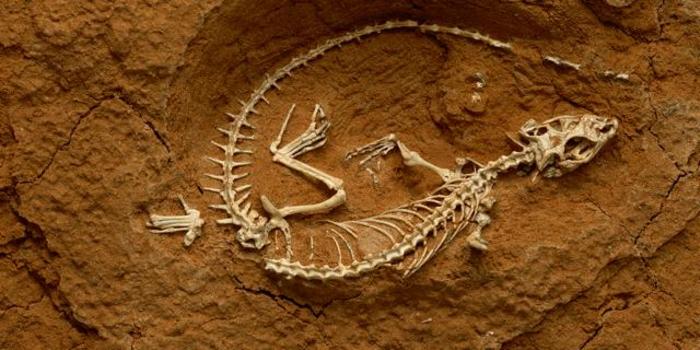 5) MINERALOGICAL EVIDENCE
vfQzdk] vkLVªsfy;k ,oa n0 vesfjdk esa vusd [kfut tSls lksuk] dks;yk vkfn esa lekurk ds lkFk&lkFk fn”kk ,oa izdkj dh Hkh lekurk ns[kus dks feyrh gSA
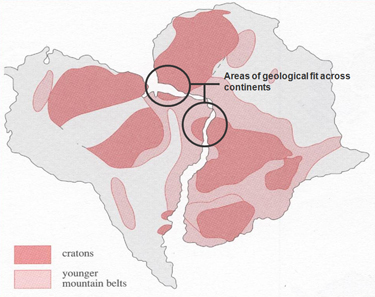 6) EVIDENCE OF GEODESY
xzhuyS.M }hi dk i0 fn”kk dh vksj izfr o’kZ 4-5 ls0 eh0 dh nj ls f[klduk ;g lkfcr djrk gS fd egk}hiksa dk izokg gks jgk gSA
7) EVIDENCE OF PALAEONTOLOGY
thok”fedh (Palaeontology) ds vUrZxr XykslksIVsfjl] xaxkeksIVsfjl rFkk fofHkUu izdkj ds thoksa dk vo”ks’k rhuks n0 egk}hiksa n0 vesfjdk] vfQzdk ,oa vkLVªsfy;k esa ik;k tkuk egk}hih; izokg dks lkfcr djrk gSA
8) EVIDENCE OF OCEANIC FLOOR
izks0  gSjh gsl us 1960 bZ0 esa  Sea Floor Spreading  ds }kjk ;g lkfcr dj fn;k gS fd leqnzh fury dk foLrkj gksrk jgrk gS A
CRITICISMS
Gravitational force and force of Buoyancy applied by Wegner was not sufficient for the drift of the continents.
Even tidal force was not sufficient for the continental drift. 
For the westward drift of the continents, the present tidal force should be 10,000 more powerful as it is. And if it occurs, such powerful force will stop the rotation of the earth.
Contd.            CRITICISMS
Wegner advocated self contradictory facts in context to drift of continents. At first , he said that SIAL is freely floating on SIMA but latter on he advocated that there came a break on SIAL by SIMA due to which north-south extended mountain were formed. 
Both opposing coast of Atlantic ocean can’t be completely refitted because a gap of 400 to 800 km. remains between the both and thus, the concept of juxtaposition can’t be validated.
Contd.            CRITICISMS
Which force kept Pangaea united together till Mesozoic era ? Wegner advocates no response.
 Why did the process of continental drift not start before Mesozoic era? Wegner has no response.
 Any pre-carboniferous mountain building can’t be explained on the basis of Wegner’s hypothesis.